Social force model for pedestrian dynamics
Dirk Helbing, Péter Molnár
PHYSICAL REVIEW E, VOLUME51, NUMBER 5, pp.4282-4286, 1995.

13K1102　伊織　瞳
1
導入
歩行者の動きは、カオス的で予想ができない。
自分自身の行動を制限するような比較的単純な状況であれば、確率的な行動モデルの開発を行える可能性がある。
膨大な人口の中での個人の行動で見られる。
他の考え
行動の変化は社会的フィールドまたは、社会的な力によって導かれる。
これが適切かどうか調査を行う。
2
行動の変化が導かれるプロセス
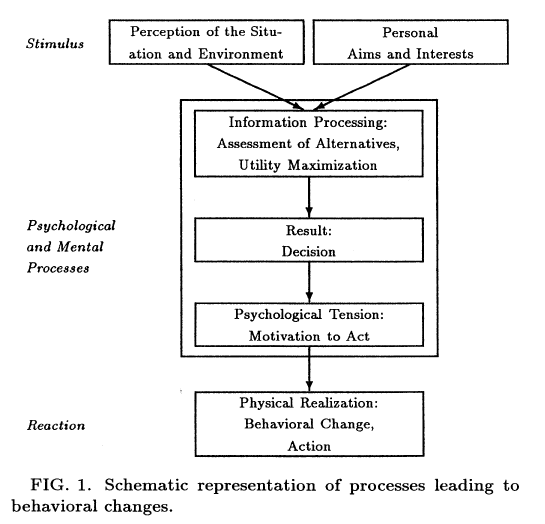 3
[Speaker Notes: 個人の目的により、行動の選択肢から有用性が最大となるものを選ぶ。

ここでいう力は、歩行者の体を直接動かすものでなく、行動へのモチベーションに影響する力である。]
歩行者への影響
考慮すべき力や影響には以下のものが存在する。

望んだ歩行速度への加速
他の歩行者や建物の境界との距離を保とうとする反発力
他者や物などの魅力的な影響
4
ⅰ:望んだ歩行速度への加速
5
ⅱ-ⅰ:他の歩行者との間隔
軌道短半径
6
[Speaker Notes: なぜ等ポテンシャル線になるのか]
ⅱ-ⅱ:建物の境界との間隔
7
ⅲ:魅力的な影響
8
[Speaker Notes: 、時間が経つごとに興味が減ることから、]
重みづけ
9
[Speaker Notes: ファイ]
社会的な力の定義
10
[Speaker Notes: ゆらぎが発生する場合
行動選択肢が曖昧となるような状況
偶発的または計画された行動規則からの逸脱]
社会的な力の定義
11
[Speaker Notes: ゆらぎが発生する場合
行動選択肢が曖昧となるような状況
偶発的または計画された行動規則からの逸脱]
パラメータ設定
12
実験1:歩道
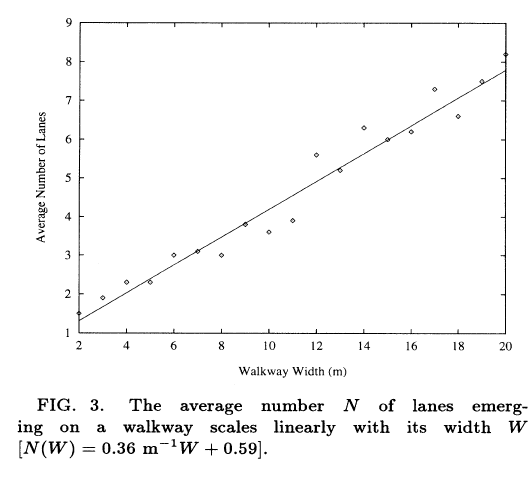 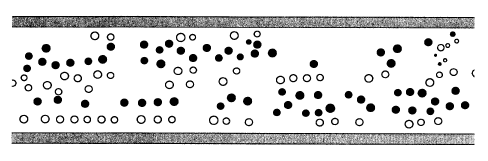 13
実験2:ドアの通り抜け
2つの異なるグループが、狭いドアを通って逆方向に行こうとする。
一人の歩行者がドアを通ると、他の同じ方向に進もうとしている歩行者もそれに続く。
時々、逆方向にいる歩行者の圧力によりドアを通っている人が止まり、逆方向に進みたい人が同じようにドアを通り始める。
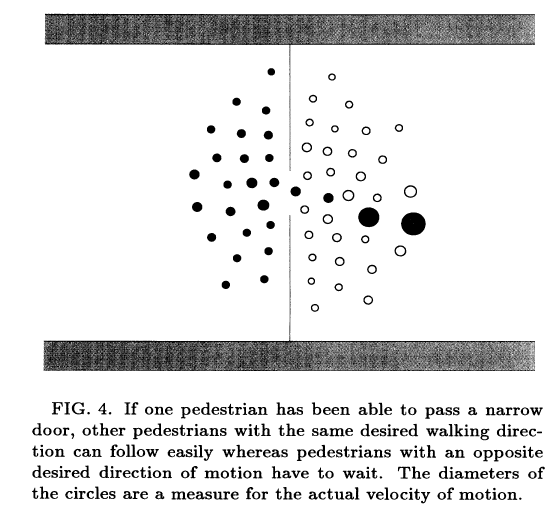 14
まとめ
シミュレーション結果より
同じ方向に歩いている歩行者は列を形成する
狭い通路での進行方向の変化は振動変化である。
上記の2点が判明した。

これらの時間と空間上のパターンは、歩行者の非線形相互作用によるものであり、個々の動きは自動的なものである。
15